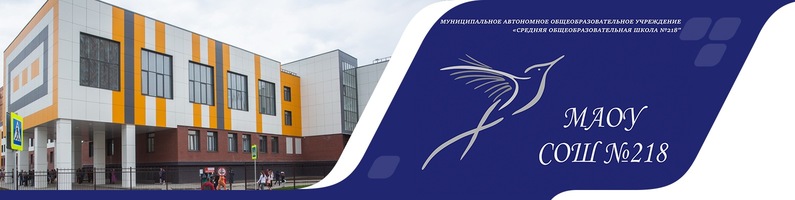 Практико-ориентированного семинара
 
Превентивная стратегия в работе с обучающимися ГПВ по суицидальному риску в инклюзивном пространстве школы
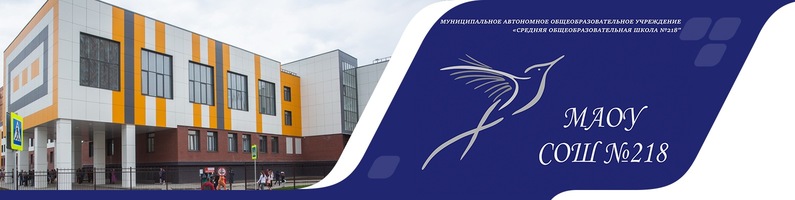 Превенция и интервенция отклоняющегося поведения ребенка в инклюзивном пространстве школы
Гетман Н.В.  
Заведующий психолого-педагогической службой, педагог-психолог высшей категории МАОУ СОШ № 218
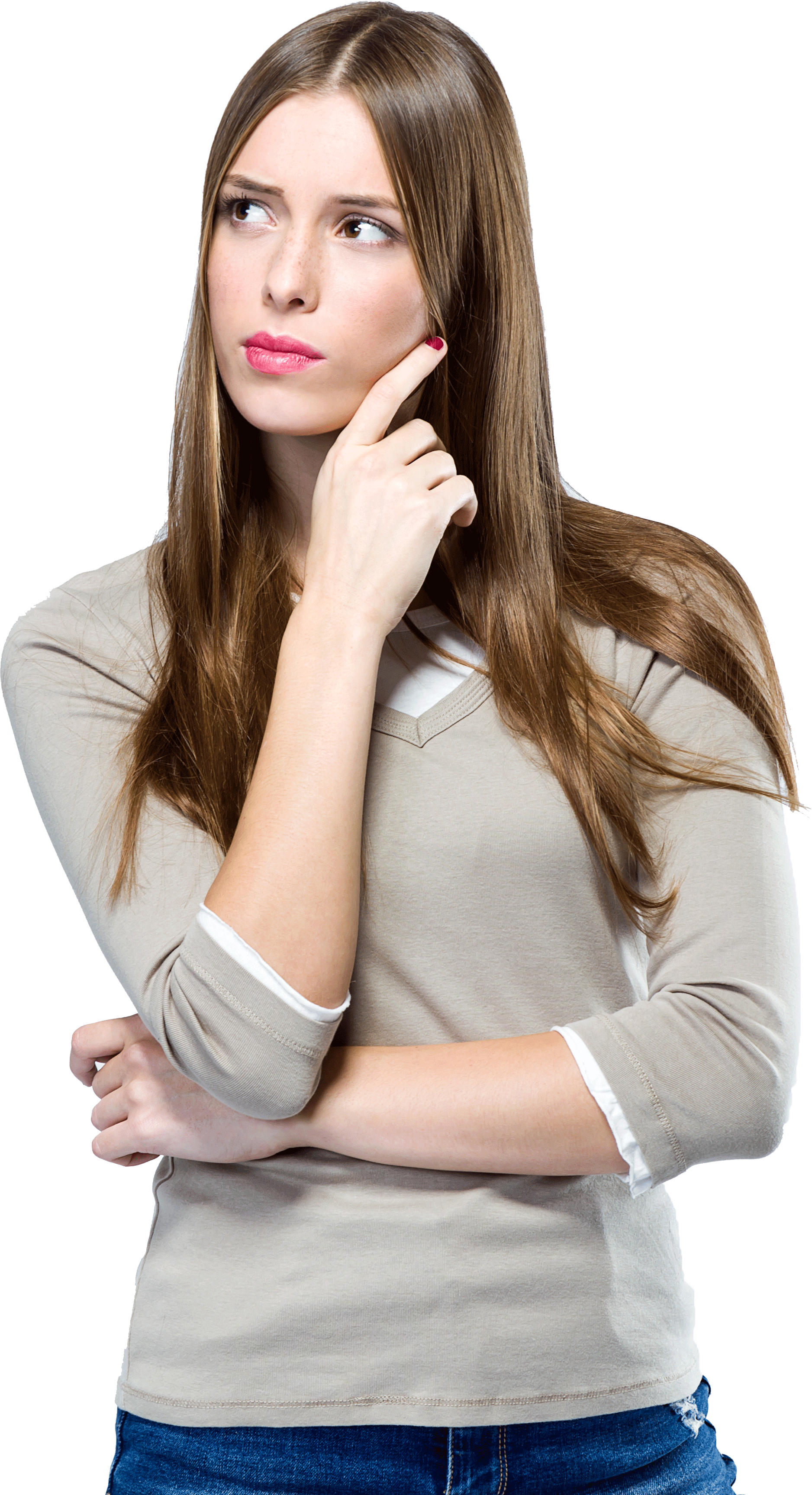 Пояснительная записка
В нашей школе ….. За это время специалистами были достигнуты следующие результаты…
Основные понятия 

Суицид – преднамеренное, умышленное лишение себя жизни, самоубийство. Ключевой признак данного явления – преднамеренность. 
Суицидальная попытка (попытка суицида, незавершенный суицид) – целенаправленное оперирование средствами лишения себя жизни с целью покончить жизнь самоубийством или с демонстративно-шантажными целями, но не закончившееся смертью.
Суицидальное поведение – проявление суицидальной активности: мысли, намерения, высказывания, угрозы, попытки, покушения. 
Суицидальный риск – степень вероятности возникновения суицидальных побуждений, формирования суицидального поведения и осуществления суицидальных действий. 
Самоповреждающее поведение – ряд действий аутоагрессивного характера, направленных на сознательное нанесение физического ущерба своему телу, имеющего малую вероятность летального исхода, социально неприемлемое по своему характеру и производимое с целью уменьшить и/или справиться с психологическим дистрессом. Самоповреждающее поведение обычно не связано с попыткой самоубийства. Кроме того, популярное неправильное представление о самоповреждающем поведении связано с тем, что оно является средством привлечения внимания.
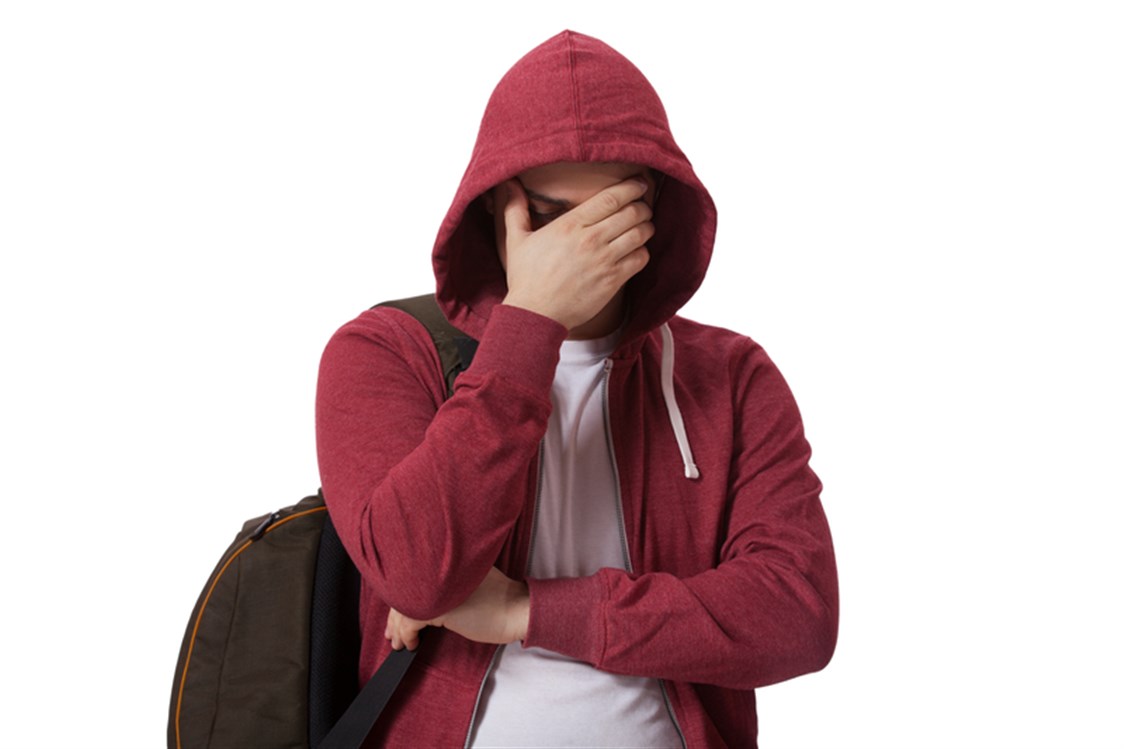 Пояснительная записка
Основываясь на основных понятиях, исследование показало, что в нашей школе
Однозначной причины не существует. В основном, попытка суицида совершается под влиянием:
биологических причин (нарушенные обменные процессы и наследственная предрасположенность);
психологических особенностей (низкий уровень самооценки и стрессоустойчивости, эгоцентризм, зависимость от мнения других, неудовлетворенная потребность в доверии, любви и заботе);
медицинских факторов (расстройства психики, заболевания соматического характера, онкология, смертельные болезни, инвалидность, хронический алкоголизм и наркомания);
культурных или религиозных причин (некоторые сектантские религии или субкультурные течения пропагандируют принесение себя в жертву или очищения после смерти);
внутрисемейных обстоятельств (в неблагополучных, неполных семьях дети подвергаются насилию, унижениям, издевательствам, тотальному контролю или ощущают недостаток внимания, что может привести к попытке свести счеты с жизнью);
социальных влияний (конфликты с коллективом, расставание с любимым человеком, пропаганда самоубийства в средствах массовой информации, серьезные изменения жизненных обстоятельств);
сильного стресса (из-за смерти родных и близких, полученном известии о неизлечимой болезни, пережитого насилия, невольного свидетельства убийства).
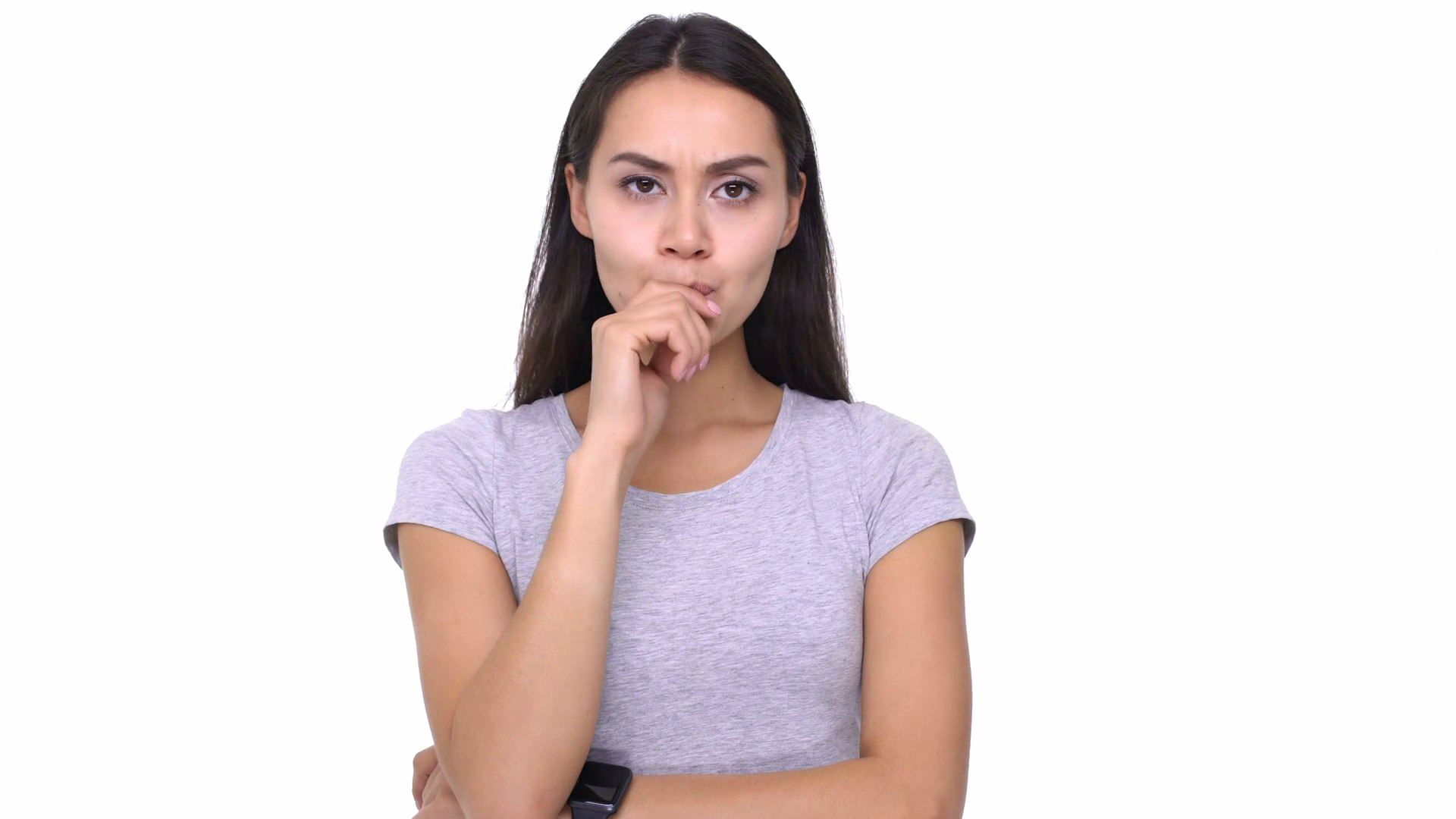 Пояснительная записка
В нашей школе причинами предрасположенности к суицидальному поведению , выявлены следующие факторы
Суицидальные поступки классифицируются психологами в зависимости от целей и причин и могут быть:
1.ИСТИННЫМИ (Человек тщательно продумывает и планирует свои действия, решение уйти из жизни принимается им долго и тщательно и чаще всего осуществляется);
2.ДЕМОНСТРАТИВНЫМИ (Попытки самоубийства носят театральный характер и направлены на привлечение внимания общества с целью быть замеченным и услышанным, получить реакцию или помощь. Например, подросток выпивает лекарство в недопустимой дозировке, но сообщает об этом друзьям или остается дома в надежде, что его спасут. Иногда демонстративная попытка заканчивается плачевно).
3.ЗАМАСКИРОВАННЫМИ (Этот вид чаще встречается у подростков, которые осознают, что уход из жизни – это неправильное решение, но при этом косвенно подвергают себя опасности, занимаясь экстремальными и травматичными видами спорта, участвуя в драках и рискованных мероприятиях, употребляя наркотики).
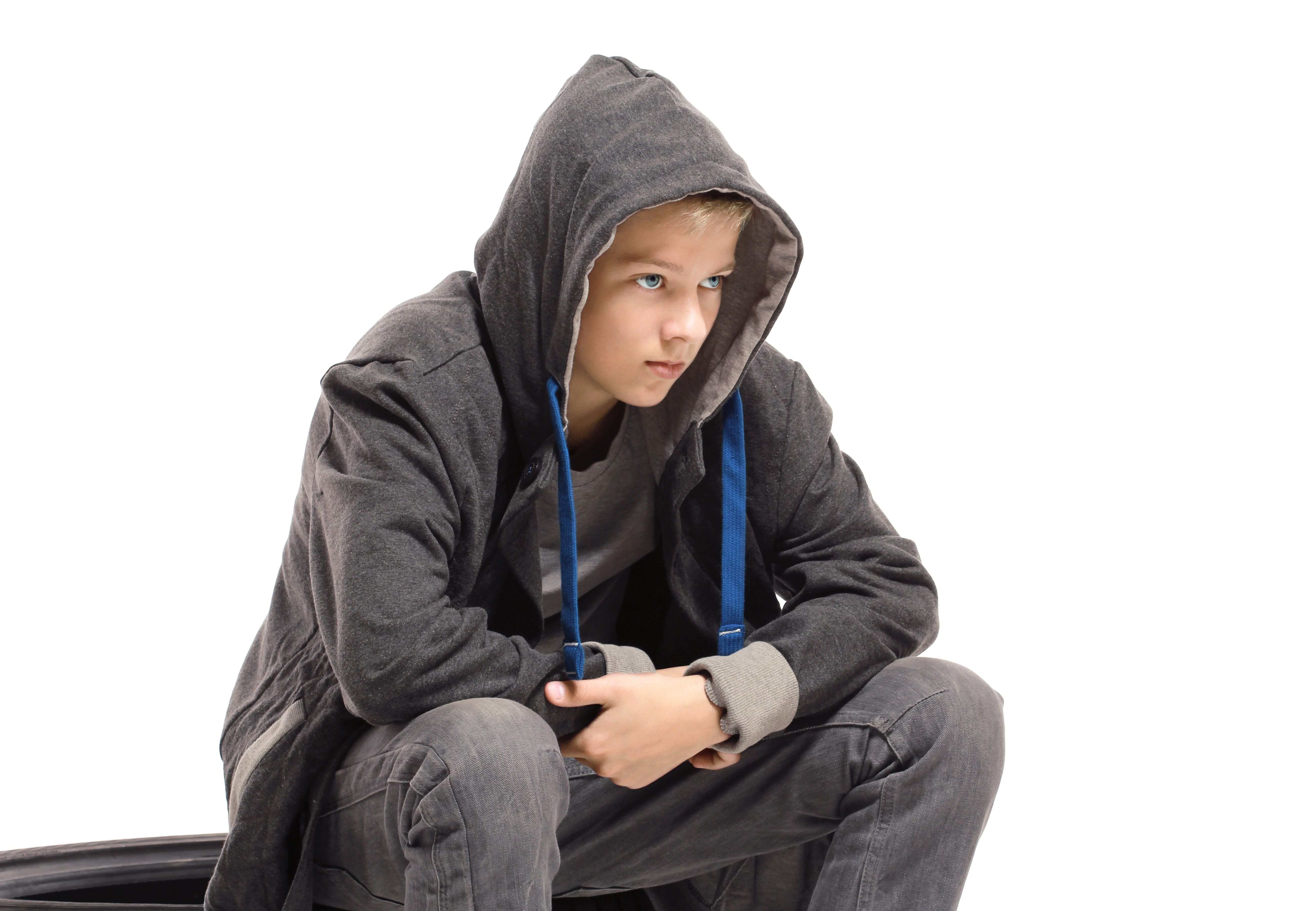 Пояснительная записка
Диагностический анализ, проводимый специалистами школы с…по … каждый год, показал, что
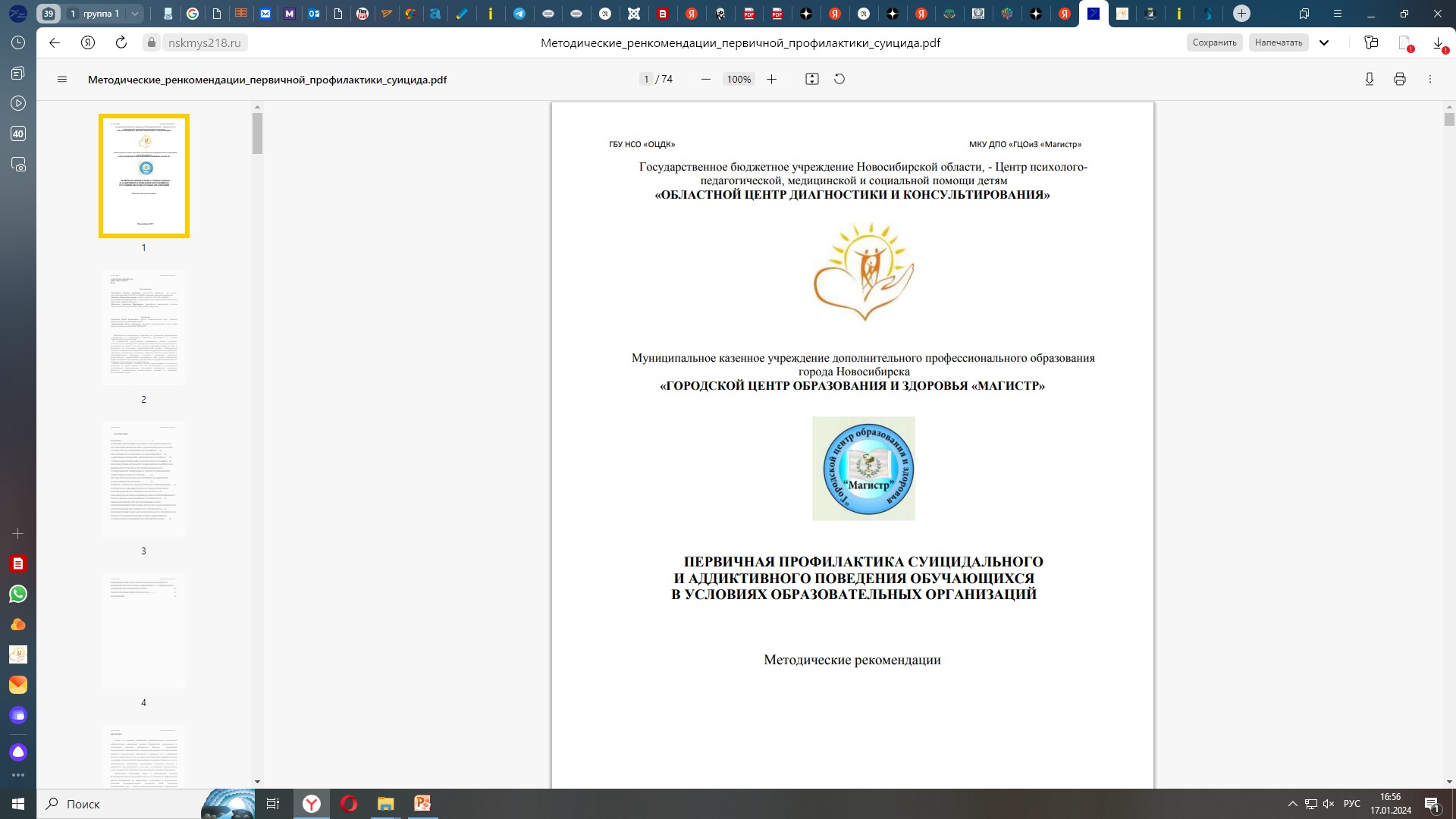 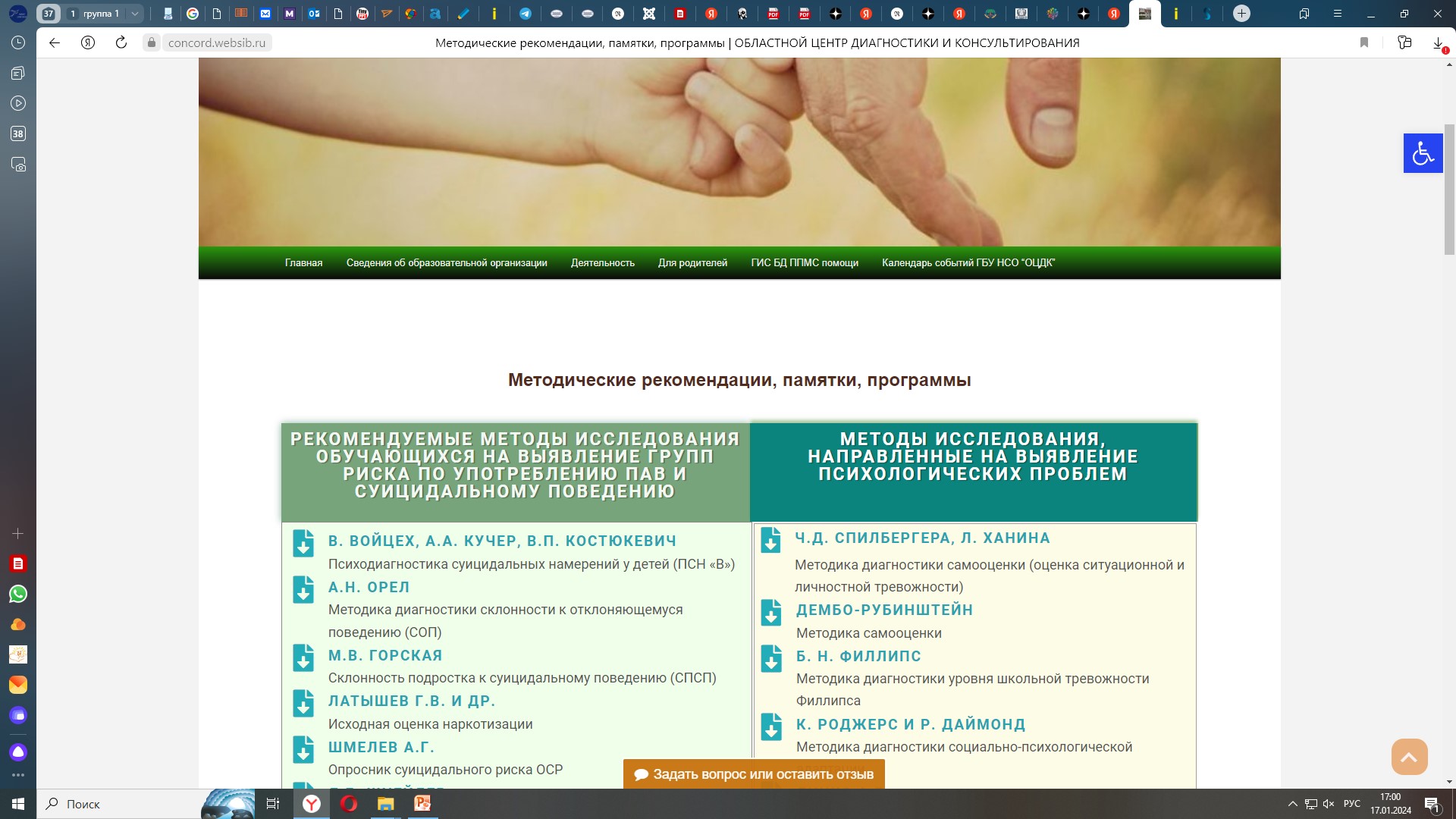 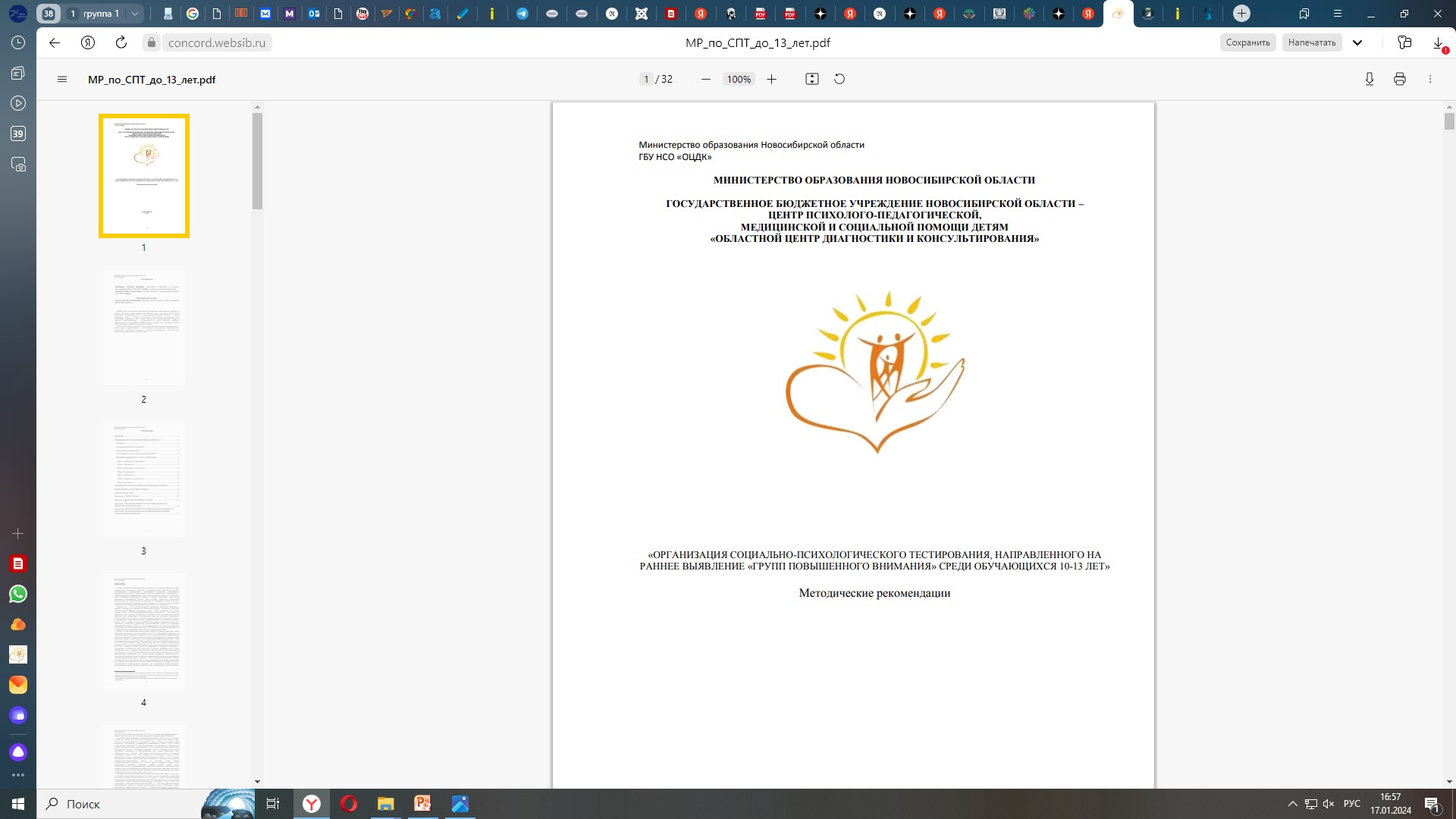 Диагностическое исследование, для определения предрасположенности
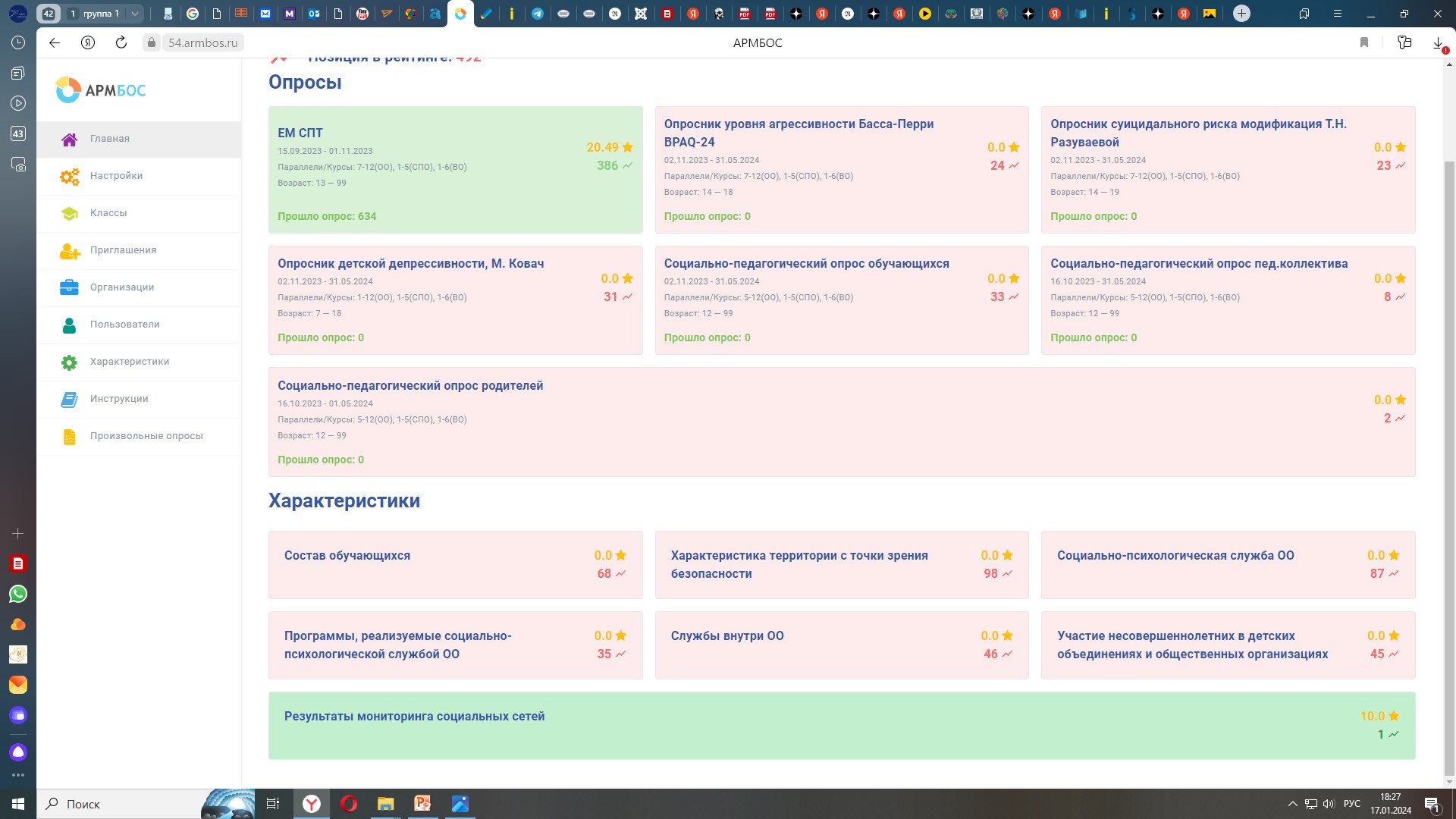 СПТ
Тренинги, игры, занятия
Наблюдение
Беседа
Внутри школьная диагностика
Индивидуально, группой
Родители
Обучающиеся
Педагоги
Технологическая карта школы по профилактике возникновения суицидального поведения у обучающихся
Параллель с низким, средним, высоким уровне риска
Обучающиеся с низким, средним, высоким уровне риска
Классы с низким, средним, высоким уровне риска
Классы с низким, средним, высоким уровне риска
Программа профилактики
Межведомственное взаимодействие
Родители
Обучающиеся
Педагоги
Отслеживание динами два раза в год – январь, май
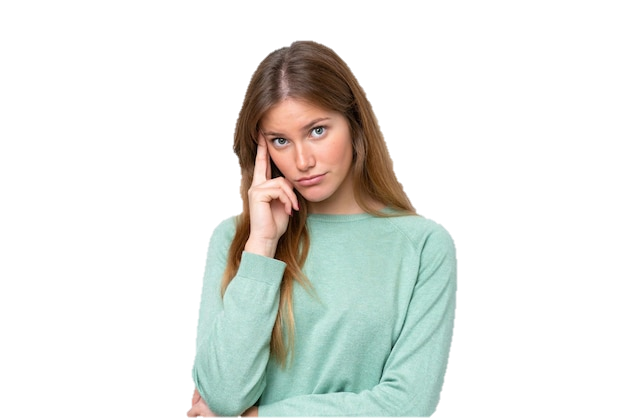 Отклоняющееся поведение личности регулируется различными социальными институтами. Общественное воздействие может носить характер правовых санкций, медицинского вмешательства, педагогического влияния, социальной поддержки и психологической помощи. В силу сложного характера поведенческих нарушений их предупреждение и преодоление требует хорошо организованной системы социальных воздействий.
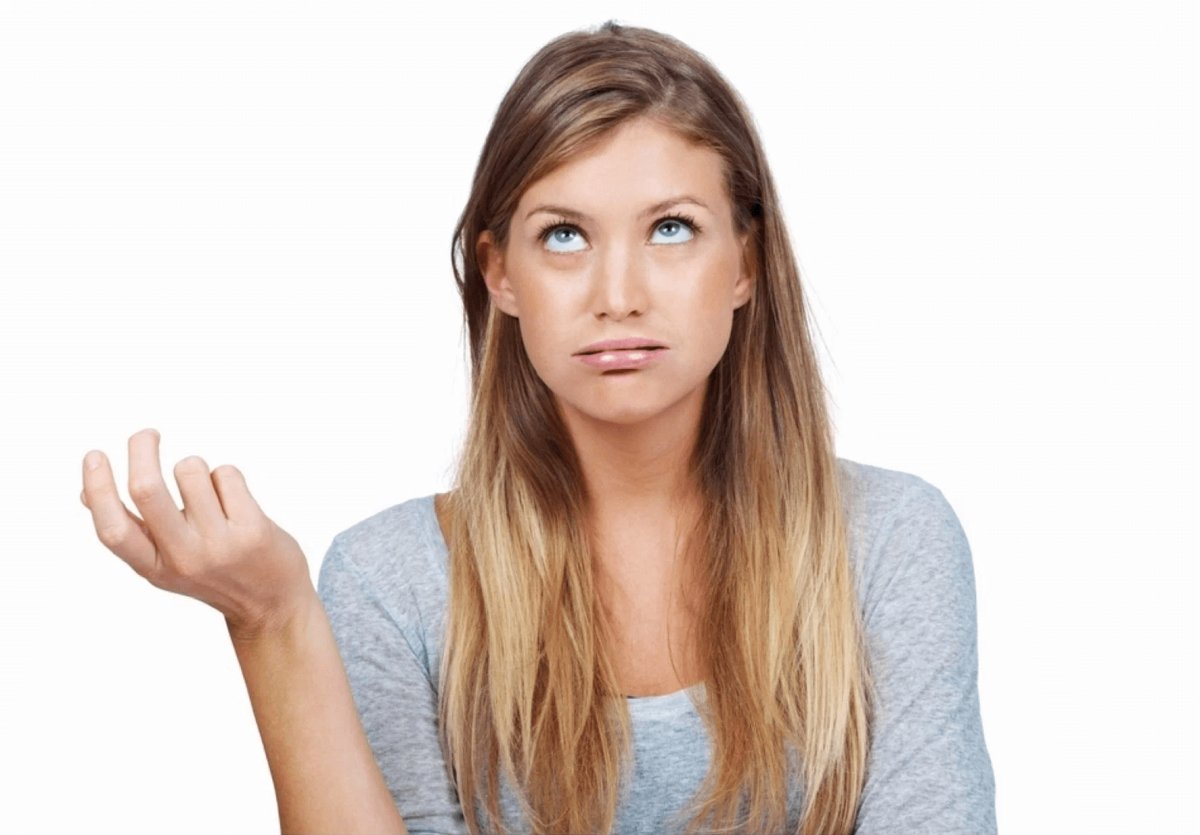 Психологическая помощь как один из уровней рассматриваемой системы играет в ней связующую роль и отличается выраженной гуманистической направленностью. Этот факт получил отражение в таких принципах психологической работы, как конфиденциальность, добровольность и личная заинтересованность, принятие человеком ответственности за свою жизнь, взаимное доверие, поддержка, уважение личности и индивидуальности.
Социально-психологическая, педагогическая помощь имеет два ведущих направления
психологическая превенция 
(предупреждение, профилактика)
психологическая интервенция 
(преодоление, коррекция, социально-психологическая реабилитация)
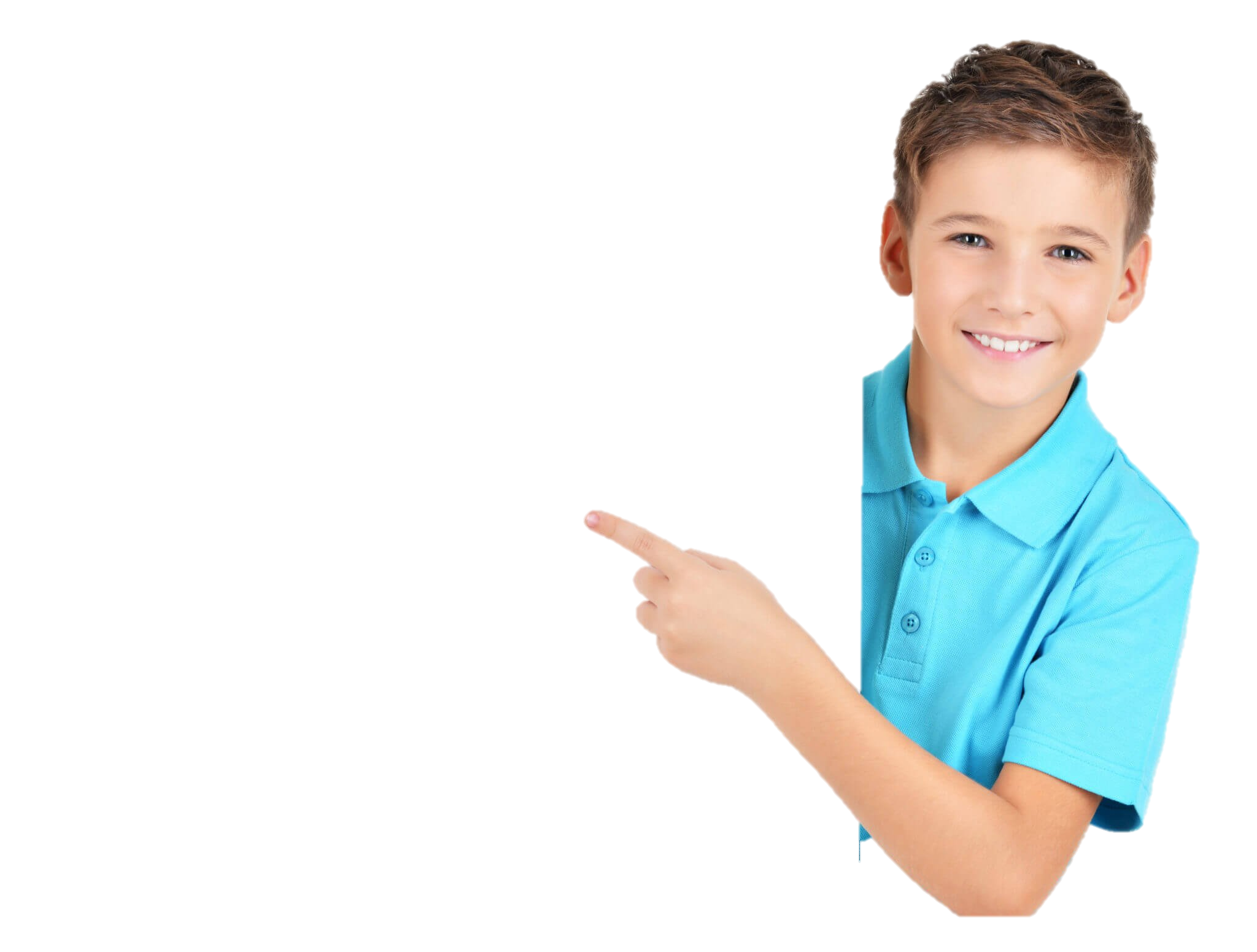 Цель профилактики:
Создание условий для формирование жизнестойкости у всех участников образовательных отношений
Формирование навыка жизнеспособности
Родители
Педагоги
Обучающиеся
Основываясь на анализе прогностической теории Л. А. Регуш , смысловая структура которой представлена как в личностном, так и в профессиональном плане ее функционирования, мы можем выделить основные признаки психологической превенции: 
психологическая превенция выступает как процесс предупреждения — заблаговременного устранения неблагоприятных для развития ребенка факторов; 
психологическая превенция — это, прежде всего, прогнозирование пространственно-временных отношений явлений объективного мира, опосредованное знаниями закономерно развивающихся причинно-следственных отношений; 
превенция — это реализация мер социально-психологического и педагогического воздействия (создание условий для самостоятельной интервенции) на всех участников образовательных отношений на основе четко выстроенного плана;
прогнозирование является промежуточным этапом между получением знаний об объекте управления и самим воздействием; 
основаниями прогнозирования являются знания о  развитии процесса или явления в прошлом. Это знания о циклах повторяемости объектов прогноза, знание аналогичных процессов, уже имевших место, знания закономерностей и теорий.
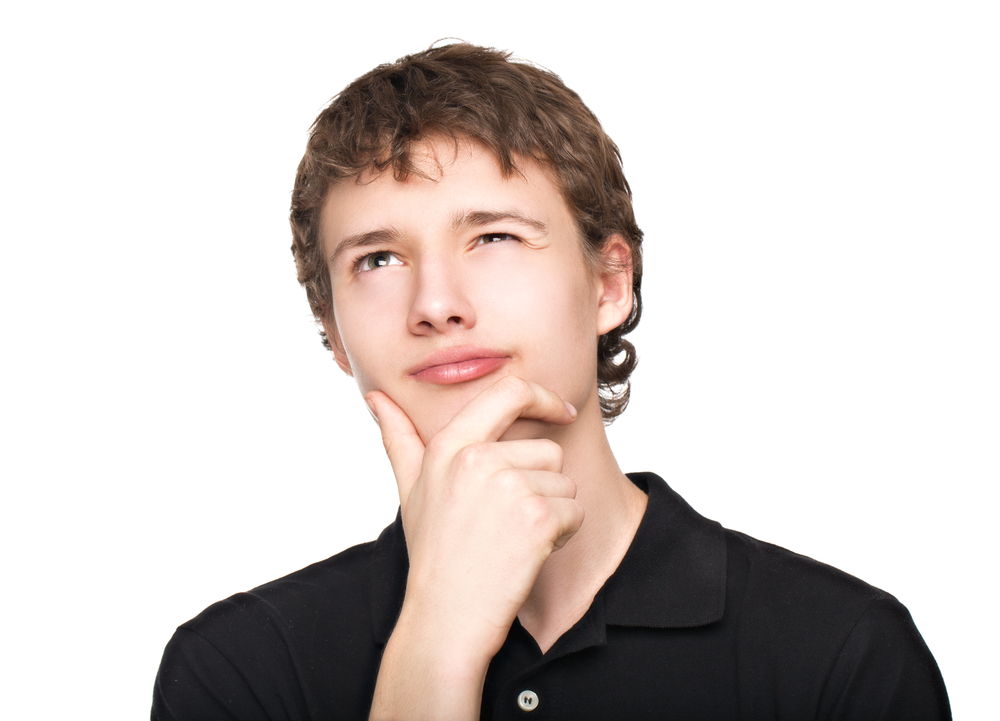 Задачи профилактики:
ВОЗ (Всемирная организация здравоохранения) предлагает выделять первичную, вторичную и третичную профилактику. 
Первичная профилактика направлена на устранение неблагоприятных факторов, вызывающих определенное явление, а также на повышение устойчивости личности к влиянию этих факторов. Первичная профилактика может широко проводиться среди подростков. 
Задача вторичной профилактики — раннее выявление и реабилитация нервно-психических нарушений и работа с «группой риска», например подростками, имеющими выраженную склонность к формированию отклоняющегося поведения без проявления такового в настоящее время. 
Третичная профилактика решает такие специальные задачи, как лечение нервно-психических расстройств, сопровождающихся нарушениями поведения. Третичная профилактика также может быть направлена на предупреждение рецидивов у лиц с уже сформированным девиантным поведением.
Внешние
Ресурсы
Внутренние
Направление и обеспечение профилактики
Цель работы специалистов службы сопровождения, педагогов, родителей – разработка единой стратегии для формирования безопасного пространства в школе, с учетом запроса общество и государства
Е=
ЕДИНАЯ                                          СТРАТЕГИЯ                                     ВЗАИМОДЕЙСТВИЯ                               ВСЕХ                                                     УЧАСТНИКОВ
1 задача
Создание единого информационного пространства
Жизнестойкость
Родители/законные представители
Педагоги
2 задача
Выработка единой стратегии
превенция
интервенция
Личностное становление
Социальная адаптация
3 задача
Интеграция внешнего и внутреннего запроса
Обучающиеся
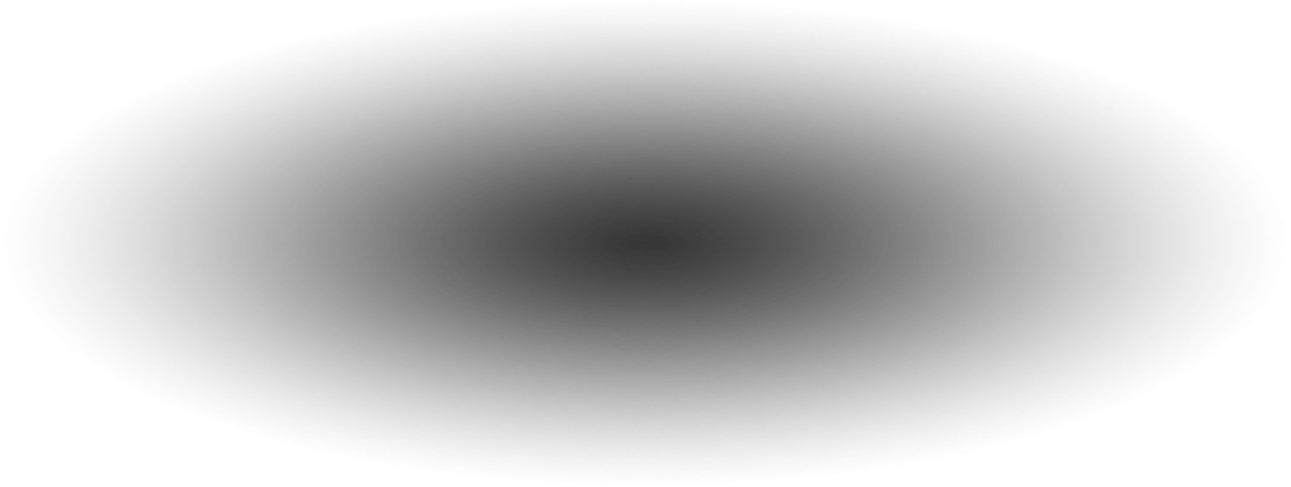 4 задача
Практикосообразность и доступность